CHÀO MỪNG CÁC EM ĐẾN VỚI 
TIẾT HỌC NGÀY HÔM NAY!
KHỞI ĐỘNG
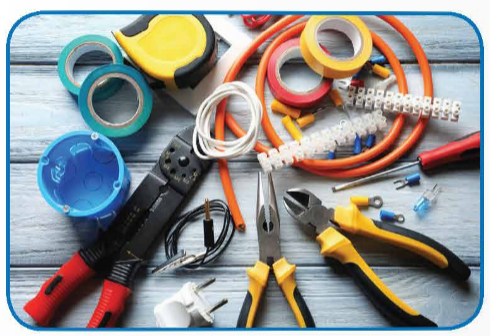 Hãy kể tên các vật liệu, thiết bị và dụng cụ lắp đặt mạng điện trong hình 6.1.
Kìm, tua vít, băng dính điện, dây dẫn, phích cắm điện, kìm tuốt dây, hộp âm, cầu nối đầu cốt,…
Hình 6.1. Vật liệu và dụng cụ lắp đặt mạng điện trong nhà
BÀI 6. 
THỰC HÀNH: LẮP ĐẶT 
MẠNG ĐIỆN TRONG NHÀ
NỘI DUNG BÀI HỌC
1
3
Thực hành lắp mạch điều khiển 2 đèn sáng luân phiên
Quy trình lắp đặt và tiêu chí đánh giá
Lắp mạch đèn cầu thang
4
2
Lắp mạch bảng điện
NỘI DUNG BÀI HỌC
5
Đánh giá thực hành
6
Thu dọn, vệ sinh sau khi thực hành
1
Quy trình lắp đặt và tiêu chí đánh giá
kenhgiaovien
Bài giảng và giáo án này chỉ có duy nhất trên kenhgiaovien.com 
Bất cứ nơi nào đăng bán lại đều là đánh cắp bản quyền và hưởng lợi bất chính trên công sức của giáo viên. 
Vui lòng không tiếp tay cho hành vi xấu.
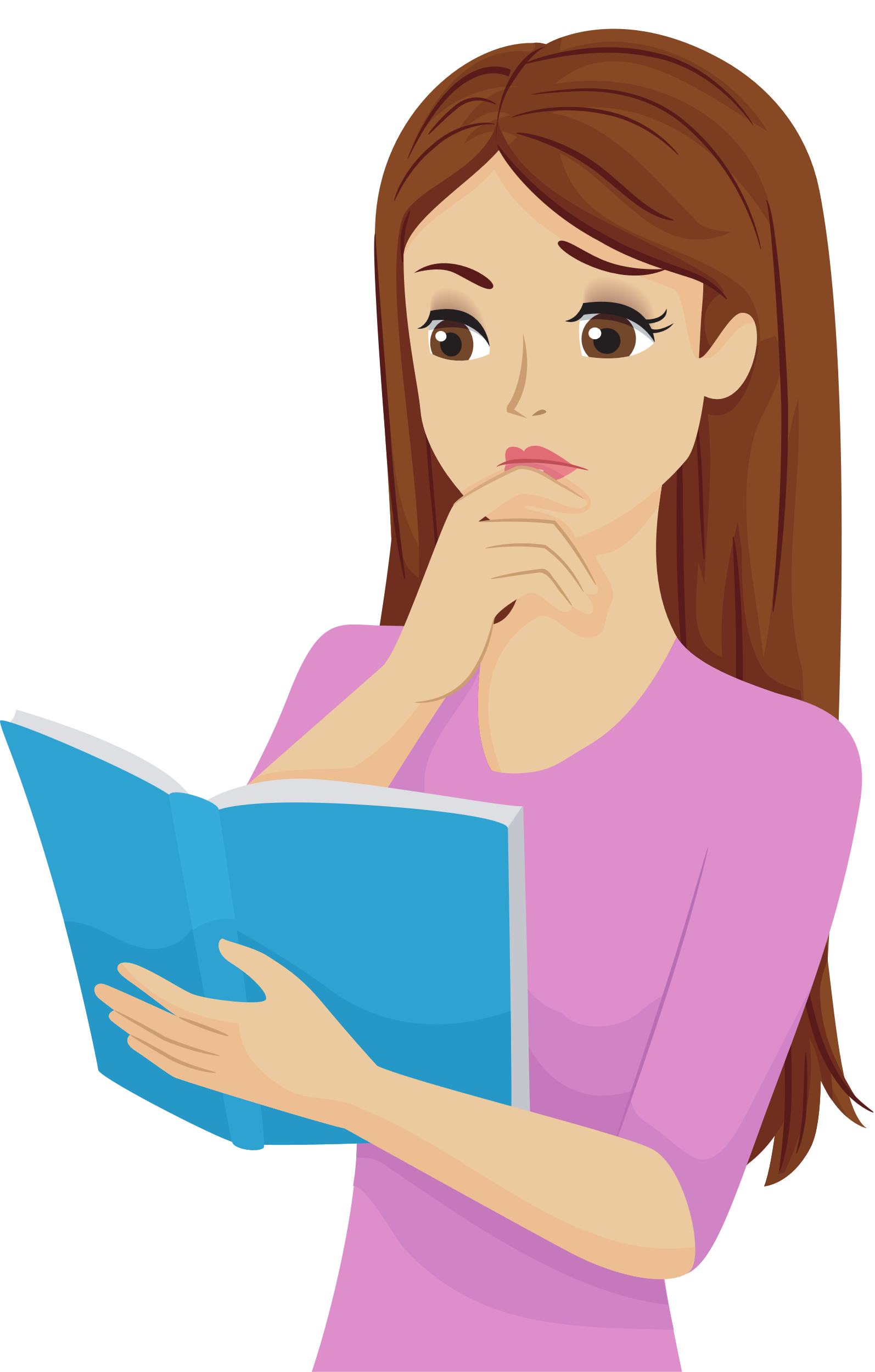 https://kenhgiaovien.com/
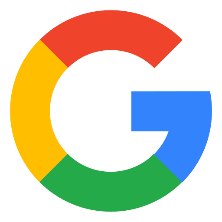 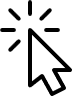 Zalo: 0386 168 725
1. Quy trình lắp đặt
Em hãy nêu các bước trong quy trình lắp đặt mạng điện trong nhà.
Các bước thực hiện
Bước 1: Tìm hiểu sơ đồ nguyên lí.
Bước 2: Vẽ sơ đồ lắp đặt.
Bước 3: Dự trù vật liệu, dụng cụ, thiết bị cho lắp đặt.
Bước 4: Lắp đặt mạng điện.
Bước 5: Kiểm tra, thử nghiệm
Bước 1: Tìm hiểu sơ đồ nguyên lí
Tìm hiểu sơ đồ nguyên lí mạng điện xác định được liên hệ giữa các thiết bị và đồ dùng điện trong mạng điện.
Bước 2: Vẽ sơ đồ lắp đặt
Xác định vị trí thực tế của thiết bị, dụng cụ đo điện.
Vẽ sơ đồ lắp đặt mạng điện.
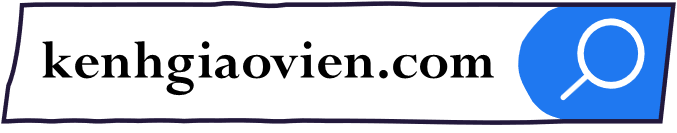 Bước 3: Dự trù vật liệu, dụng cụ, thiết bị cho lắp đặt
Căn cứ vào số lượng, chủng loại thiết bị, đồ dùng điện trong hồ sơ lắp đặt, dự trù vật liệu, dụng cụ, thiết bị cho lắp đặt, bao gồm:
Dụng cụ cơ khí.
Dụng cụ điện.
Dây dẫn điện.
Ống dẫn cách điện.
Thiết bị điện cần lắp đặt và thiết bị an toàn.
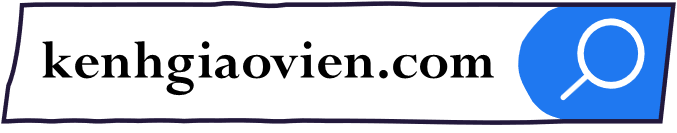 Bước 4: Lắp đặt mạng điện
Lắp đặt dây dẫn điện.
Lắp đặt các thiết bị điện.
Bước 5: Kiểm tra, thử nghiệp hoạt động của mạng điện
Độ chắc chắn của dây nối và thiết bị điện.
Các mối dây dẫn  và thiết bị, đảm bảo không gây nguy hiểm khi đóng điện cho mạng hoạt động.
Kiểm tra mạng điện lắp đặt, đảm bảo không có sự đứt mạch hoặc ngắn mạch, đảm bảo mọi hoạt động đúng cách và an toàn
2. Tiêu chí đánh giá
Tiến hành đúng trình tự: tuân thủ đúng và đủ các bước trong quy trình lắp đặt.
Đấu nối đúng sơ đồ, chắc chắn an toàn.
Mạch hoạt động đúng chức năng.
Thực hành an toàn, vệ sinh lao động, kiêm túc, trách nhiệm trong quá trình thực hành.
2
Lắp mạch bảng điện
NỘI DUNG THỰC HÀNH
Lắp mạch bảng điện gồm: nguồn điện, 1 cầu chì, 1 ổ cắm điện, 1 công tắc bật tắt đèn.
Các bước thực hiện
1
Tìm hiểu sơ đồ nguyên lí
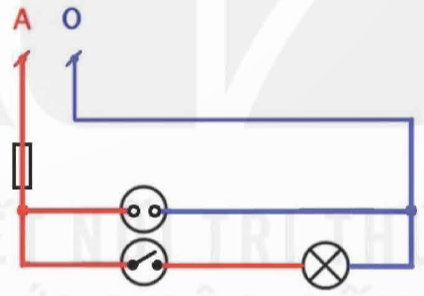 Trong sơ đồ nguyên lí, cầu chi nối tiếp với nhánh công tắc nối tiếp đèn.
Hình 6.2. Sơ đồ nguyên lí mạch bảng điện nhánh
Vẽ cầu chì, công tắc, ổ cắm điện trên bảng điện và đèn.
Vẽ đường dây nối các thiết bị và đồ dùng điện.
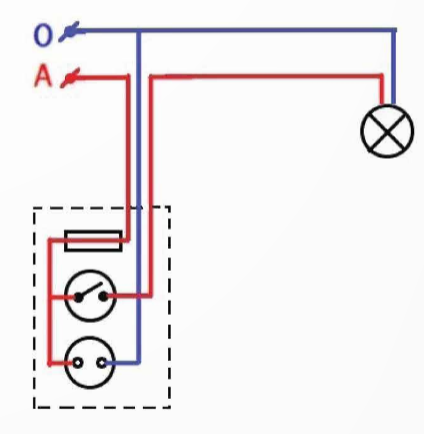 2
Vẽ sơ đồ lắp đặt
3
Dự trù vật liệu, thiết bị và dụng cụ cho lắp đặt.
Bảng 6.1. Vật liệu, thiết bị và dụng cụ lắp đặt mạch bảng điện
Đánh dấu vị trí của các phần tử trên bảng điện, các lỗ luồn dây điện từ phía sau như bảng nhựa lên mặt trước kết nối với các phân tử.
Tạo các lỗ để luồn dây dẫn điện
Cắt dây dẫn điện theo độ dài phù hợp với vị trí thiết bị. 
Lắp thiết bị vào bảng điện và đấu nối dây dẫn điện vào các thiết bị trên bảng điện.
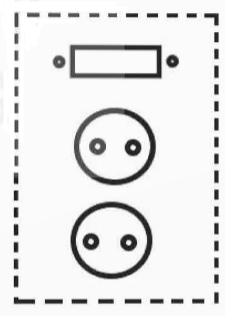 4
Thực hành lắp đặt
Hình 6.4. Đánh dấu vị trí các thiết bị trên bảng điện
Lắp đặt thiết bị và dây dẫn theo đúng sơ đồ lắp đặt.
Các mối nối chắc chắn và được cách điện tốt.
Bố trí đẹp mắt, gọn gàng.
Kết nối nguồn, kiểm tra mạch điện bằng bút thử điện.
Vận hành thử mạch điện.
5
Kiểm tra, thử nghiệm hoạt động của mạng điện.
3
Lắp mạch đèn cầu thang
NỘI DUNG THỰC HÀNH
Lắp mạch đèn cầu thang gồm: nguồn điện, cầu chì, 2 công tắc ba cực và đèn.
Các bước thực hiện
1
Trong sơ đồ, 2 công tắc ba cực nối tiếp với nhau và nối tiếp với đèn, cầu chì có vai trò bảo vệ mạch điện, nối tiếp với các phần tử.
Tìm hiểu sơ đồ nguyên lí
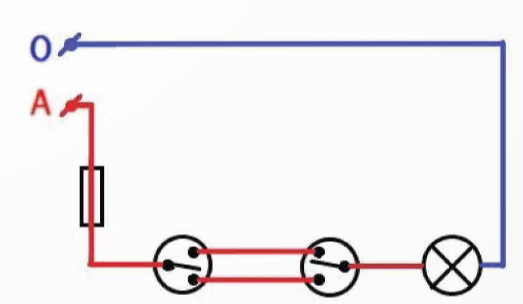 Hình 6.5. Sơ đồ nguyên lí mạch đèn cầu thang
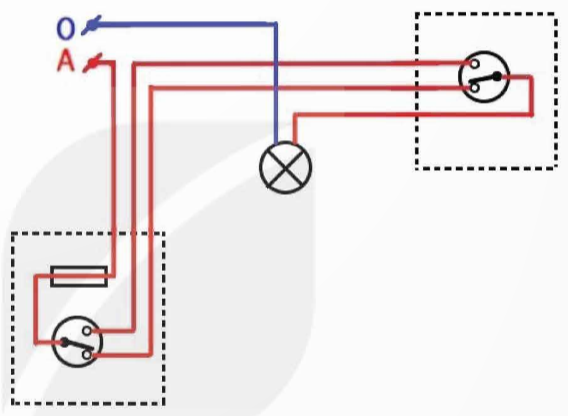 Trên bảng điện thứ nhất vẽ cầu chì và công tắc ba cực.
Trên bảng điện thứ hai vẽ công tắc ba cực.
Vẽ dây dẫn nối các thiết bị và bóng đèn.
2
Vẽ sơ đồ lắp đặt
Hình 6.6. Sơ đồ lắp đặt mạng đèn cầu thang
3
Dự trù vật liệu, thiết bị và dụng cụ cho lắp đặt
Bảng 6.2. Vật liệu, thiết bị và dụng cụ lắp đặt mạch đèn cầu thang
Đánh dấu vị trí của các phần tử trên bảng điện, các lỗ luồn dây điện từ phía sau như bảng nhựa lên mặt trước kết nối với các phân tử.
Tạo các lỗ để luồn dây dẫn điện từ mặt sau bảng điện.
Cắt dây dẫn điện theo độ dài phù hợp với vị trí thiết bị. 
Lắp thiết bị vào bảng điện và đấu nối dây dẫn điện vào các thiết bị trên bảng điện.
4
Thực hành lắp đặt
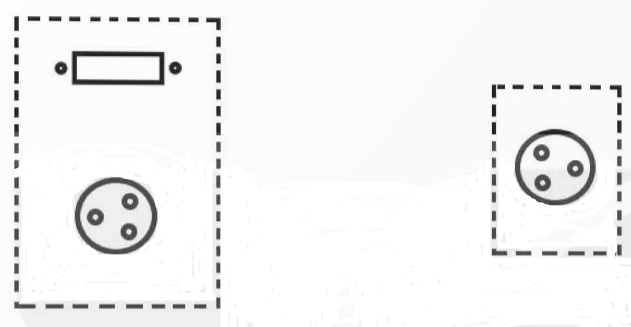 a. Bảng điện 1
b. Bảng điện 2
Hình 6.7. Đánh dấu vị trí các thiết bị trên bảng điện
Lắp đặt thiết bị và dây dẫn theo đúng sơ đồ lắp đặt.
Các mối nối chắc chắn.
Bố trí đẹp mắt, gọn gàng.
Kết nối nguồn, kiểm tra mạch điện bằng bút thử điện.
Vận hành thử mạch điện.
5
Kiểm tra, thử nghiệm hoạt động của mạng điện
4
Thực hành lắp mạch điều khiển 2 đèn sáng luân phiên
NỘI DUNG THỰC HÀNH
Lắp mạch điều khiển 2 đèn sáng luân phiên gồm: nguồn điện, cầu chì, công tắc hai cực, công tắc 3 cực và hai đèn.
Các bước thực hiện
Thành phần: nguồn điện, cầu chì, công tắc hai cực, công tắc bao cực và hai đèn.
Công tắc ba cực nối tiếp với mỗi đèn để điều khiển các đèn sán luân phiên, công tắc hai cực nối với công tắc ba cực để tắt cả hai đèn. Cầu chì để bảo vệ mạch điện.
1
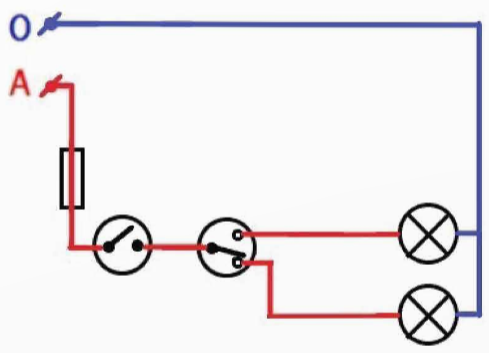 Tìm hiểu sơ đồ nguyên lí
Hình 6.8. Sơ đồ nguyên lí mạch điều khiển hai đèn sáng luân phiên
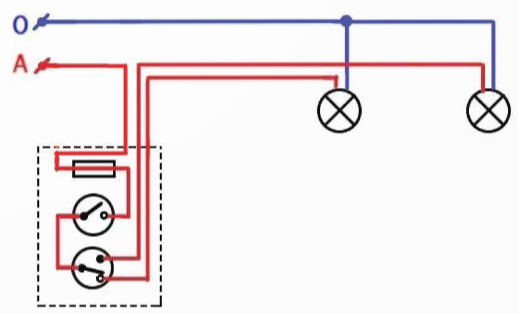 Trên bảng điện vẽ cầu chì, công tắc hai cực và công tắc ba cực.
Vẽ công tắc bóng đèn.
Vẽ dây dẫn nối các thiết bị.
2
Vẽ sơ đồ lắp đặt
Hình 6.9. Sơ đồ lắp đặt mạch điện điều khiển hai đèn sáng luân phiên
3
Dự trù vật liệu, thiết bị và dụng cụ cho lắp đặt
Bảng 6.3. Vật liệu, thiết bị và dụng cụ lắp đặt mạch hai đèn sáng luân phiên
Đánh dấu vị trí của các phần tử trên bảng điện, các lỗ luồn dây điện từ phía sau như bảng nhựa lên mặt trước kết nối với các phân tử.
Tạo các lỗ để luồn dây dẫn điện từ mặt sau bảng điện.
Cắt dây dẫn điện theo độ dài phù hợp với vị trí thiết bị. 
Lắp thiết bị vào bảng điện và đấu nối dây dẫn điện vào các thiết bị trên bảng điện.
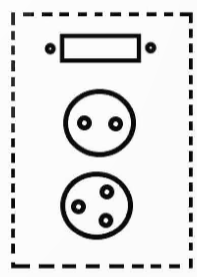 4
Thực hành lắp đặt
Hình 6.10. Lấy dấu vị trí thiết bị điện
Lắp đặt thiết bị và dây dẫn theo đúng sơ đồ lắp đặt.
Các mối nối chắc chắn.
Bố trí đẹp mắt, gọn gàng.
Kết nối nguồn, kiểm tra mạch điện bằng bút thử điện.
Vận hành thử mạch điện.
5
Kiểm tra, thử nghiệm hoạt động của mạng điện
5
Đánh giá thực hành
Nội dung đánh giá
Lắp đặt thiết bị và đi dây theo đúng sơ đồ mạch điện.
Các mối nối chắc chắn, cách điện.
Bố trí thiết bị gọn gàng thẩm mỉ.
Kết nối nguồn, kiểm tra an toàn bằng bút thử điện
Vận hành mạch điện hoạt động đúng yêu cầu.
Hình thức đánh giá
Học sinh tự đánh giá.
Các nhóm đánh giá chéo.
Giáo viên và chuyên gia đánh giá.
6
Thu dọn, vệ sinh sau khi thực hành
Thu dọn dụng cụ, vật liệu để vào nơi quy định.
Vệ sinh khu vực thực hành và toàn bộ phòng thực hành.
Kiểm tra các hệ thống thiết bị trong phòng học.
Tắt aptomat tổng.
Báo cáo giáo viên hướng dẫn trước khi ra khỏi phòng thực hành.
HOẠT ĐỘNG KẾT NỐI NĂNG LỰC
Trong mạch công tắc ba cực điều khiển hai đèn cần thực hiện mối rẽ nhánh trên đường dây trung tính để cấp cho mỗi đèn. Em có thể không thực hiện mối nối rẽ nhánh này mà thực hiện cách nối dây sau:
Từ điểm nối dây trung tính của đèn 2 nối tiếp sang dây trung tính đèn 1. Nối dây từ trung tính của nguồn đến đèn 1 (Hình 6.11).
Theo em cách nào sẽ tiết kiệm dây dẫn hơn?.
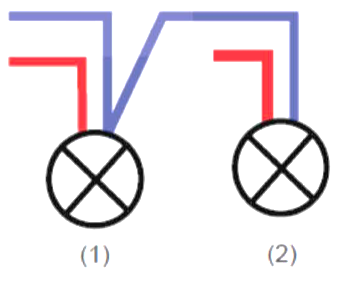 Hình 6.11. Nối dây dẫn bóng đèn
VẬN DỤNG
Nhiệm vụ: 
Mạch điều khiển 2 đèn sáng luân phiên có thể được dùng để chiếu sán khu vực sinh hoạt nào trong gia đình?
HƯỚNG DẪN VỀ NHÀ
Ôn tập lại nội dung chính của bài học ngày hôm nay. 
Hoàn thành các nhiệm vụ được giao về nhà. 
Đọc chuẩn bị trước bài học mới, Bài 7: Một số ngành nghề liên quan đến lắp đặt mạch điện trong nhà.
CẢM ƠN CÁC EM ĐÃ CHÚ Ý LẮNG NGHE BÀI GIẢNG!